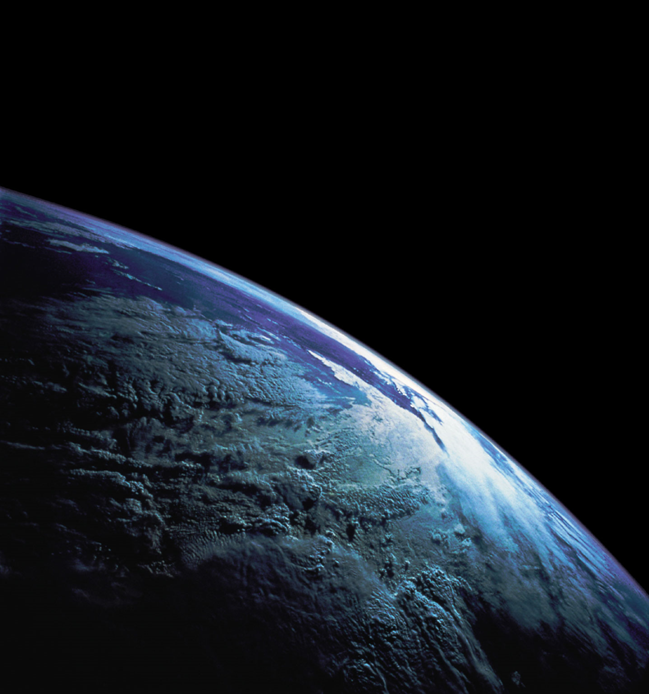 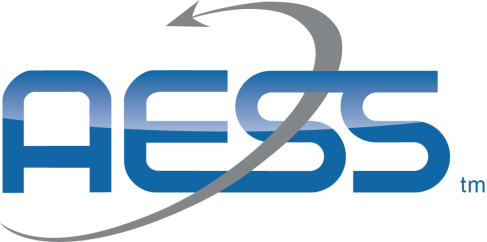 Education IssuesBoG MeetingSeptember, 2012
Iram Weinstein
VP, Education
Topics
Distinguished Lectures
Recent Activity
Progress on new DLs
New Candidates
Current DLs Participation 
Online Tutorials
Current List and Potential Additions
Limited Utilization
Where to next?
2012 Distinguished Lecture Activity
12 DLs, multiple in South Africa and Australia, 8 speakers, all from US
Current DLs Participation
Incomplete
Records
In 2012, 8 were active;  14 gave at least one since 2010
Progress on new DLs
After April meeting, I solicited suggestions for new DLs
“AESS is reaching out to recruit leading figures worldwide in our domain who  can address additional topics of current interest to our members. So I  am asking you to help identify potential candidates.”
Three year renewable term for DLs
Sent to all Chapter Chairs, Panel Chairs and current DLs 
With Procedures for Application to be an AESS Distinguished Lecturer
Asked current DLS to agree  to these procedures if they wished to continue
All (19) replied affirmatively
Received 10 new candidate nominations
6 USA, 2 Canada, 1 Israel, 1 Tunisia
I was hoping for more candidates outside North America
More on next chart
DL Candidates
A very good list, but concentrated on North America. We need “to recruit leading figures worldwide” 
The response from the Chapters was minimal; Panel response only from Control Systems
Additional nominations from BoG could help this
Recommend forming a BoG evaluation committee
Topics
Distinguished Lectures
Recent Activity
Progress on new DLs
New Candidates
Current DLs Participation 
Online Tutorials
Current List and Potential Additions
Limited Utilization
Where to next?
Online Tutorial Speakers and Subjects
Online Now
Bistatic & Multistatic Radar – Hugh Griffiths
GPS/GNSS + Inertial Navigation – James Farrell
Radar System Performance Modeling – Dick Curry
Sea Clutter - Simon Watts & Keith Ward
Fundamental Concepts in Radar Signal Processing - Mark Richards
Introduction to Stealth – Dave Lynch
Note the concentration on Radar Topics
Under Discussion
Foliage Penetration – Mark Davis
Inertial System and GPS Technology Trends – George Schmidt
Introduction to Image Fusion – Erik Blasch
Analysis of Visitors to Tutorials5 months: Apr 1, 2012 ­ Sep 4, 2012
~2700/mo
Why so few visitors?
What can we do about it?
Can we get feedback from members/chapters?


I got essentially nothing from email query to chapters about DLs
Is there a better way?
Only 67 repeat visits
Half take a quick peak and leave
Source:
Apr 1, 2012 ­ Sep 4, 2012
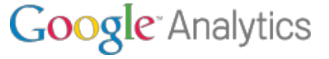 Additional Insights about Visitors
Page Views
Not sure what this means to us